Les animaux
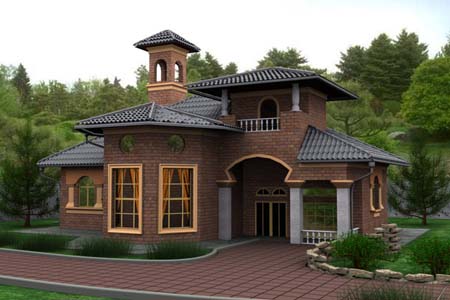 Qui habite À la maison?
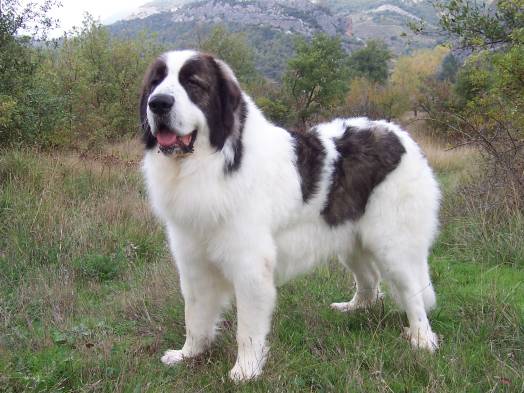 Un chat
Un chien
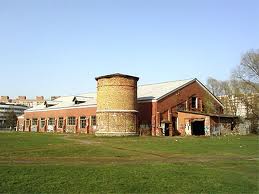 Qui habite A la ferme?
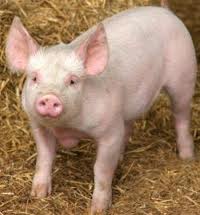 Une vache
Un cochon
Un mouton
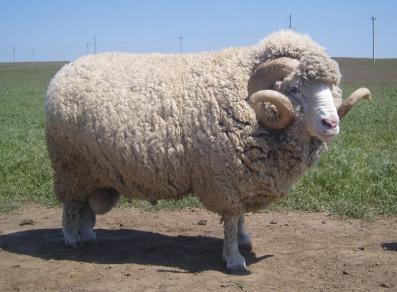 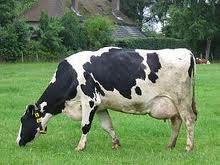 Un lapin
Qui habite A la ferme?
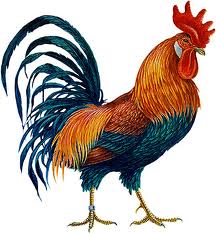 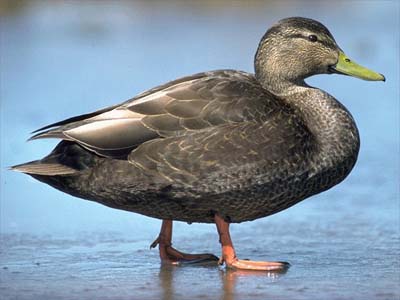 Une poule
Un coq
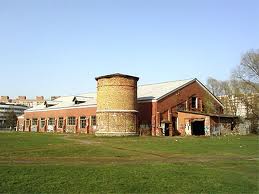 Un canard
Qui habite Dans la forêt?
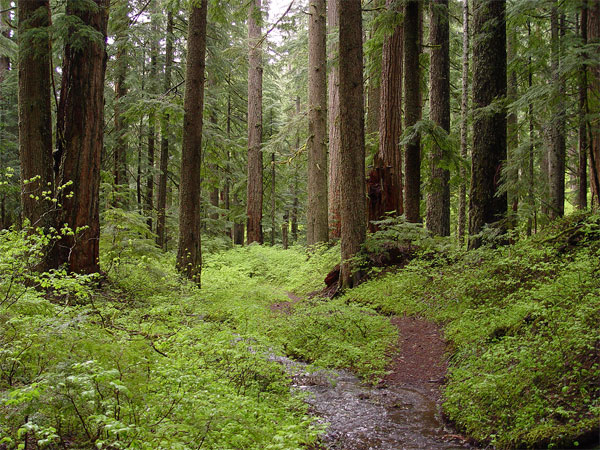 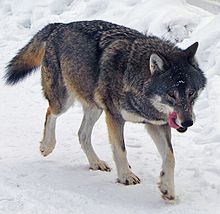 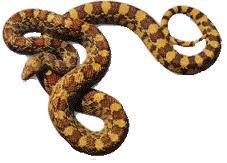 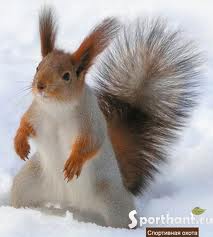 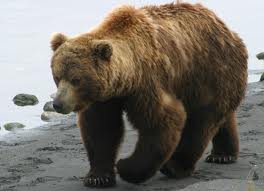 Un hérisson
Un ours
Un loup
Un écureuil
Un serpent
Qui habite En Afrique?
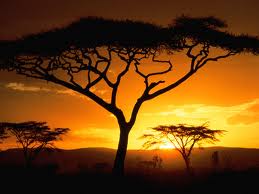 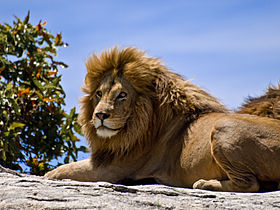 Un éléphant
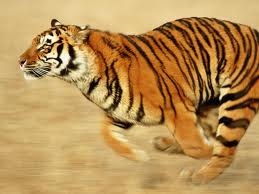 Un lion
Un tigre
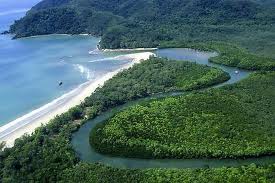 Qui habite En Australie?
Un kangourou
Un roukangou
Qui habite En Antarctique?
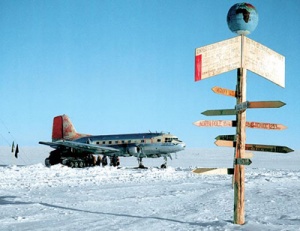 Un pingouin
Un p . n gou. n
Qu’est-ce que c’est?
C’est un loup.
De quelle couleur est-il?
Il est gris.
Comment est-il?
Il est grand et méchant.
Où habite-t-il?
Il habite dans la forêt.
Que fait-il?
Il court.
Mon animal préféré
J’ai un chat. Il s’appelle Minou. Il a trois ans. Il est grand et joli. Il est gris, ses pattes sont blanches, ses yeux sont verts.
Minou est bon et intélligent. Il aime manger du poisson. 
J’aime beaucoup mon chat. Je joue à la balle avec Minou.